Perancangan Produk
Langkah Perancangan Produk
Untuk merancang produk, ada empat langkah yang menjadi prosedur baku :
1. Kebutuhan.
2. Ide.
3. Pemilihan.
4. Pembuatan.
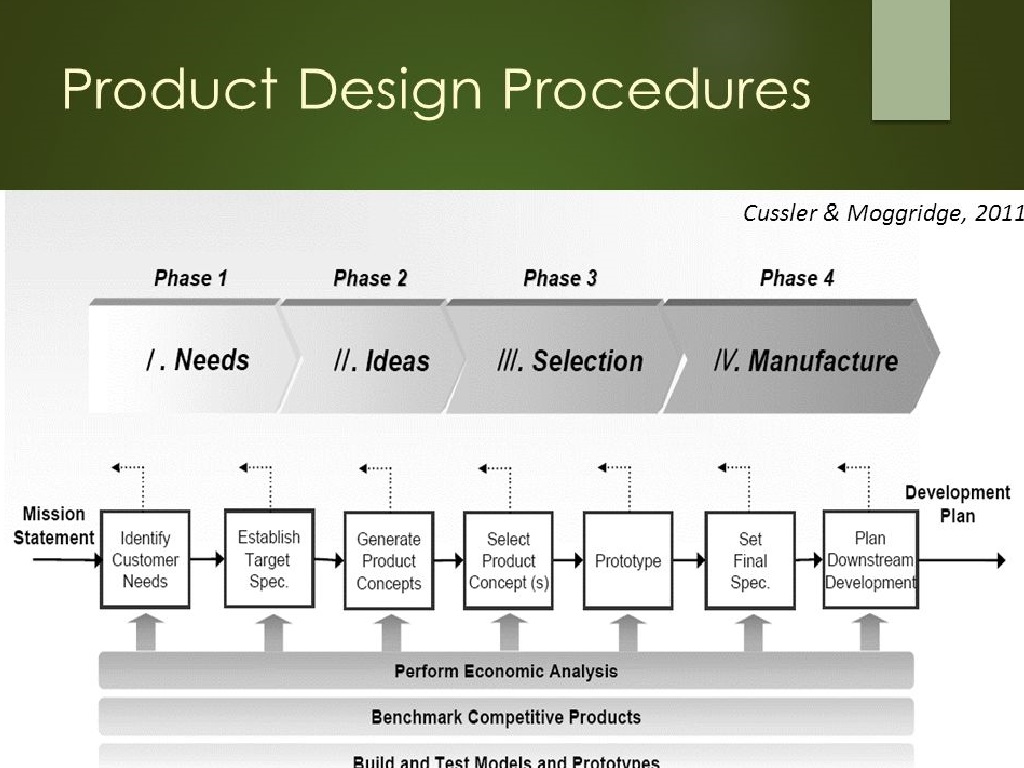 Tahap Pertama 
Definisi kebutuhan konsumen.
Kebutuhan apa yang seharusnya dipenuhi oleh produk ?. 

Langkah pertama yang harus dilakukan adalah mengidentifikasi kebutuhan konsumen, yang dapat diperoleh melalui 3 tahap :
a. Wawancara.
b. Interpretasi Hasil Wawancara.
c. Menerjemahkannya menjadi Spesifikasi Produk.
Tiga hal yang perlu diperhatikan dalam konversi kebutuhan menjadi spesifikasi adalah
a.	Semua persamaan reaksi kimia yang terjadi (stoikiometri).
b. 	Neraca massa dan energi proses.
c. 	Nilai laju reaksi.
Tahap Kedua adalah pencarian ide tentang produk-produk seperti apakah yang memenuhi kebutuhan.
Sumber ide dapat didapat dari tim pengembangan produk, konsumen, literatur, maupun sumber - sumber lain (ahli, penemu, konsultan). Pengumpulan ide dapat dicapai antara lain dengan brainstorming. 
Sumber ide secara kimiawi dapat diperoleh dari screening sumber daya alam, penyusunan molekul secara acak, dan kimia kombinasi. Ide - ide yang didapat kemudian diseleksi sesuai kebutuhan.
Screening ide - ide dapat dilakukan dengan merujuk pada beberapa faktor :
a. Kedewasaan ilmiah.
b. Kemudahan secara engineering.
c. Resiko minimum.
d. Biaya rendah.
e. Keamanan.
f. Beban lingkungan yang ringan, DLL.
Tahap ketiga 
Seleksi ide - ide yang ada untuk mendapatkan pilihan yang terbaik. 
Dalam ilmu teknik kimia secara garis besar ada dua cara melakukan seleksi, yaitu :
a. 	Seleksi Secara Termodinamik.
	Dilakukan untuk mengetahui kemungkinan bisa tidaknya suatu alternatif dijalankan, dan antara lain berujung pada modifikasi seperti penggantian bahan dengan sifat termodinamik yang lebih diinginkan (lebih sulit menguap, lebih tidak beracun) serta peningkatan unjuk kerja (temperatur, pH).
Tahap ketiga 
Seleksi ide - ide yang ada untuk mendapatkan pilihan yang terbaik. 
b. 	Seleksi Secara Kinetik.
	Dilakukan untuk menghitung berapa cepat dan berapa mahal suatu alternatif dilakukan, dan melingkupi laju reaksi, perpindahan panas, serta perpindahan massa
Tahap Keempat 
Proses manufaktur atau pembuatan produk.
Ada tiga hal yang perlu diperhatikan :
a. 	Properti Intelektual.
	Properti intelektual (paten dan rahasia dagang) perlu diperhatikan agar produk yang kita desain tidak ditiru ataupun tidak meniru orang lain.
b. 	Informasi - Informasi Pelengkap.
	Informasi - informasi pelengkap dapat diperoleh dengan riset dan eksperimen lanjutan.
c. 	Pengembangan Spesifikasi Akhir.
	Spesifikasi akhir ditentukan berdasarkan review dari langkah - langkah sebelumnya, dan modifikasi yang dilakukan hanya sedikit, tidak memerlukan banyak inovasi seperti pada tiga tahap sebelumnya.
Ada tiga langkah melakukan spesifikasi akhir, yaitu
1. Mendefinisikan Struktur Produk.
	Struktur produk ditentukan oleh komposisi kimiawi, bentuk fisik, reaksi kimia yang mungkin terjadi, dan status termodinamik produk.
2. Menyusun sifat - sifat terpenting dari produk.
	Sifat - sifat produk secara mendasar dapat dibagi tiga, yaitu sifat fisik, perubahan kesetimbangan, dan laju proses (reaksi, transfer massa dan energi).
3.	Meninjau ulang hal - hal yang dapat menyebabkan perubahan besar pada sifat - sifat produk antara lain pelarut, perubahan temperatur, reaksi kimia (perubahan pH, hidrolisis) dll.
The types of chemical products
chemical devices
Chemical devices are basically miniature processes which accomplish a particular chemical transformation but at a small scale
Molecules
	molecules, most often exemplified by pharmaceuticals. The important scale of these products is nanometers, summarized as the specific chemical structure, normally with a molecular weight between 300 and 800 daltons, often with several chiral centers. Here, the key is not process cost or convenience but discovery, i.e. identification of the active compound in the first place.
microstructures.
The key to this type of product is not its cost or discovery but its function.